Memformat sel menjadi text
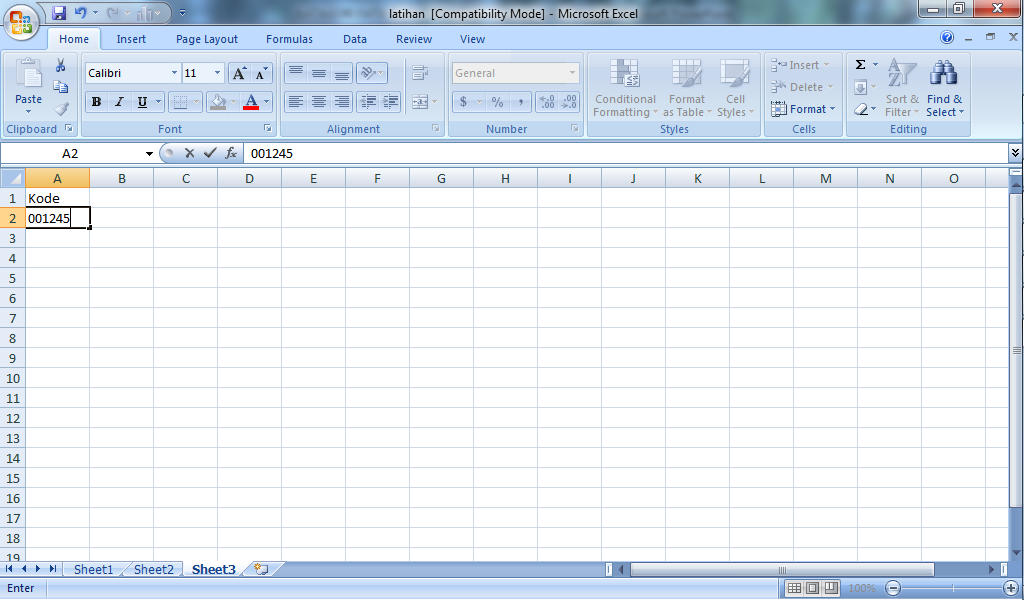 [Speaker Notes: Fasilitator mengingatkan bahwa format cell sebaiknya tidak dilakukan dengan memilih seluruh kolom yang ada. Hal ini akan menyebabkan data menjadi bertambah berat, lambat, dan berukuran semakin besar.]
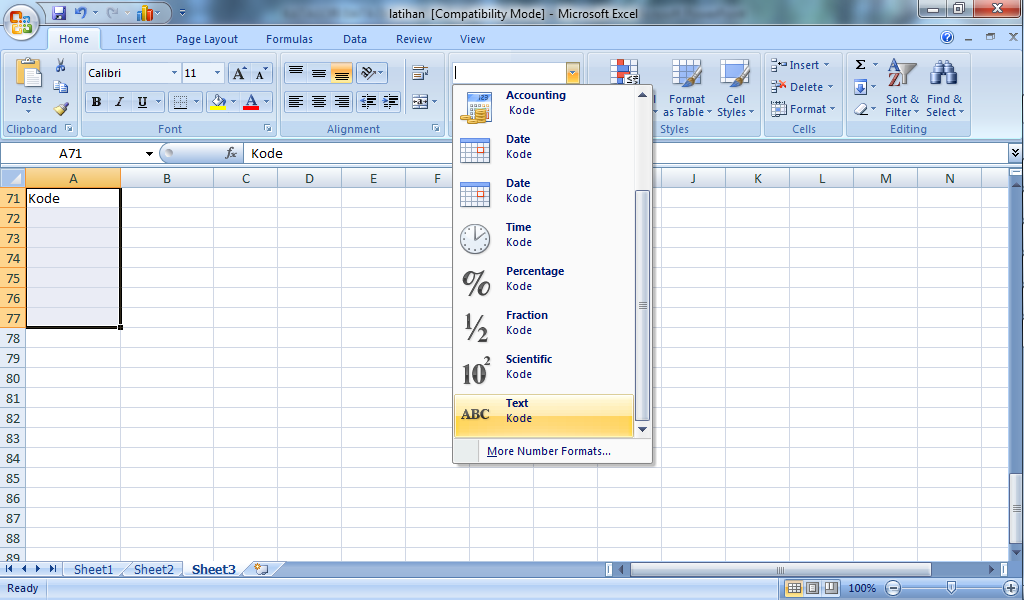 Hasil setelah di enter
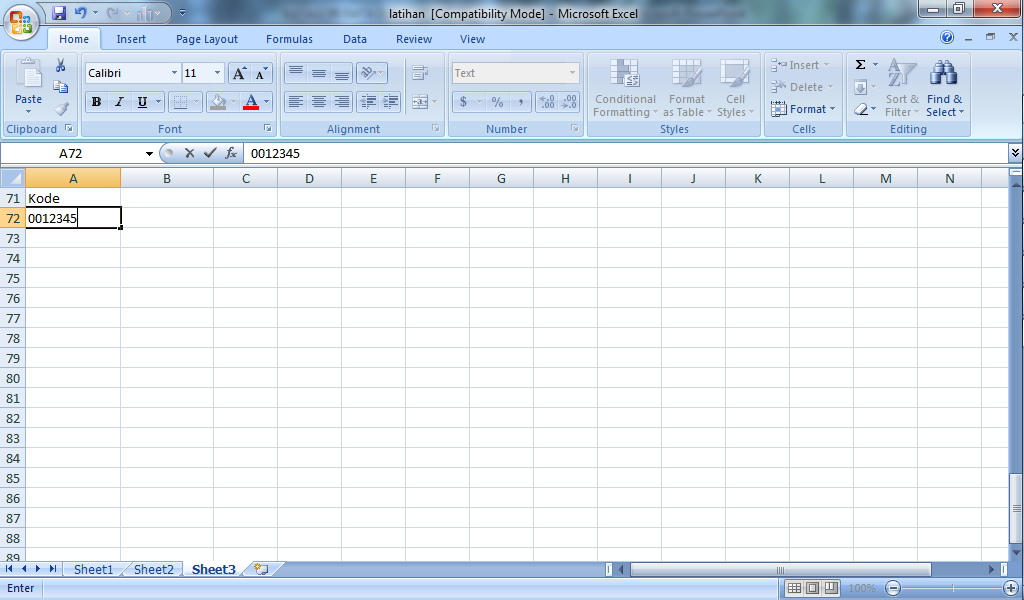 Hasil setelah dienter akan terbaca sebagai text
Masukan angka
Kuas untuk menerapkan format
[Speaker Notes: Fasilitator menjelaskan yang dicopy bukan isi selnya… Tapi format cellnya…]
Klik sekali pada sel tunggal baru
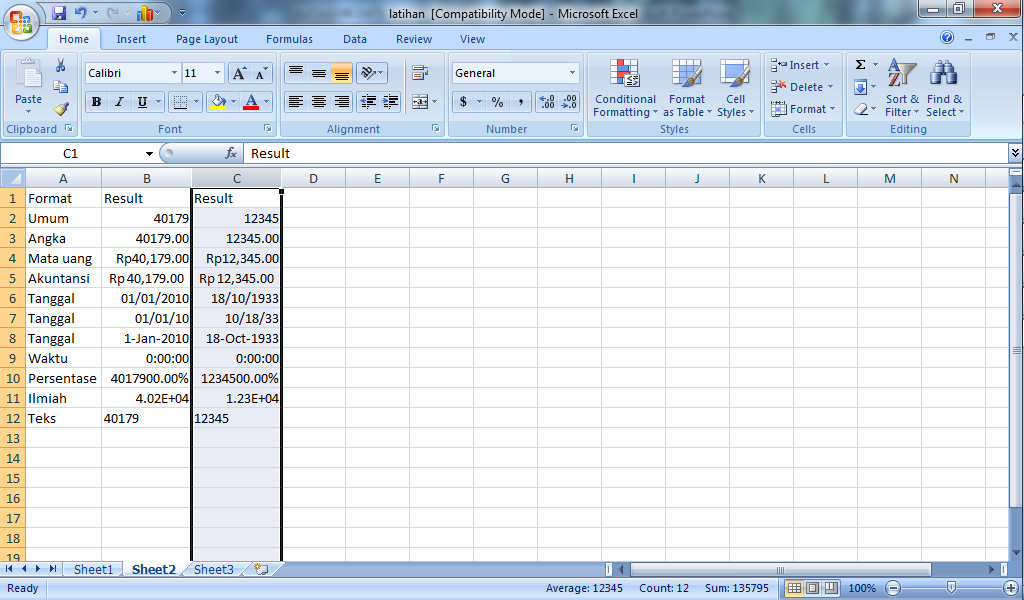 Font
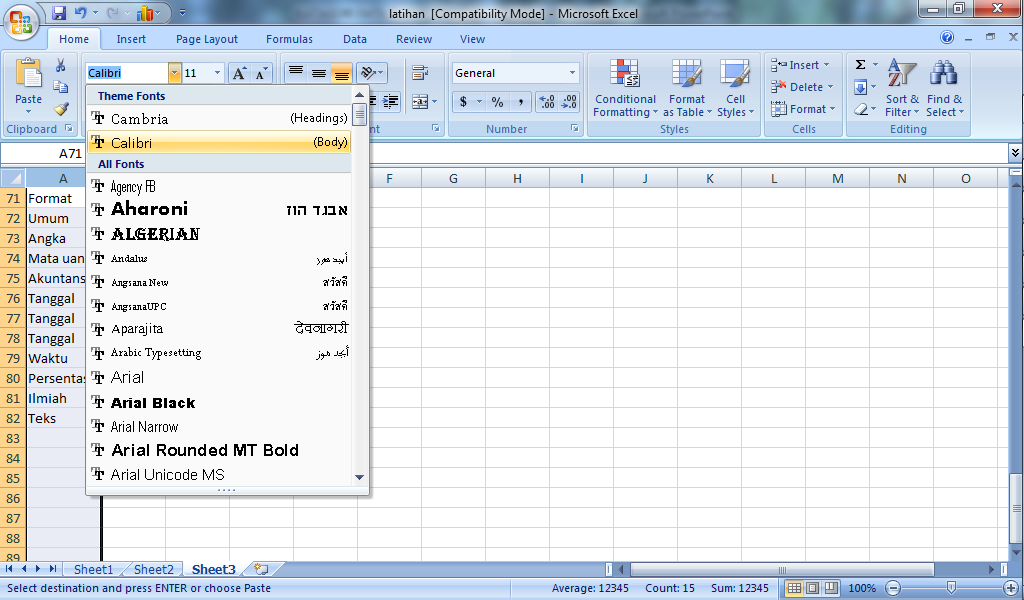 Style
[Speaker Notes: Fasilitator memberikan kesempatan kepada para peserta untuk mencoba berbagai variasi style yang ada…]
Dokumentasi
Membuat komentar : Pilih salah satu cell dan ketik sex
Klik kanan cell tersebut  Insert comment
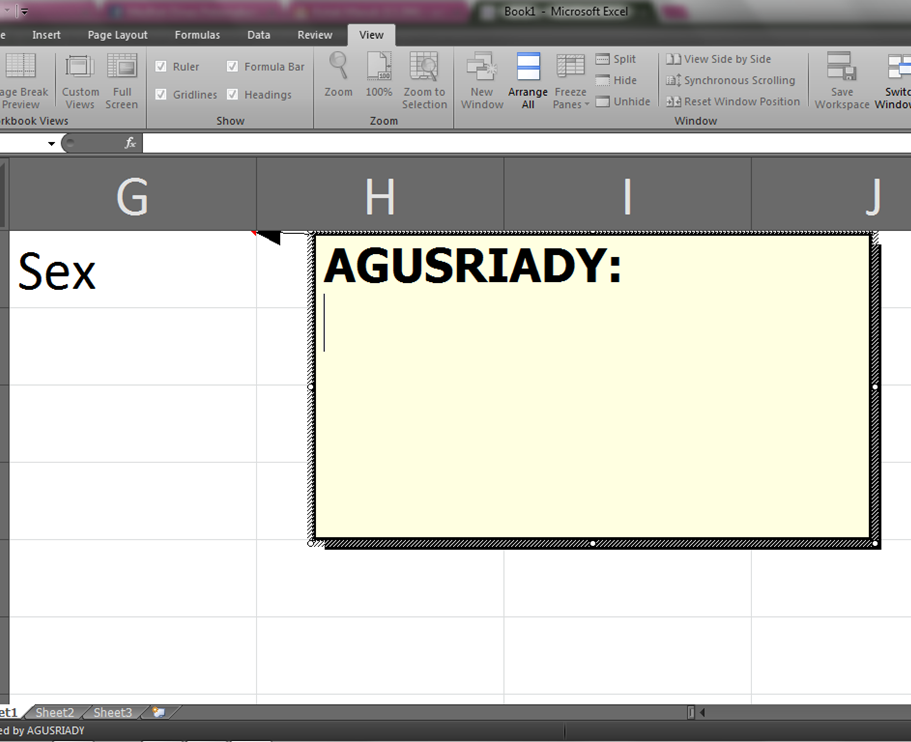 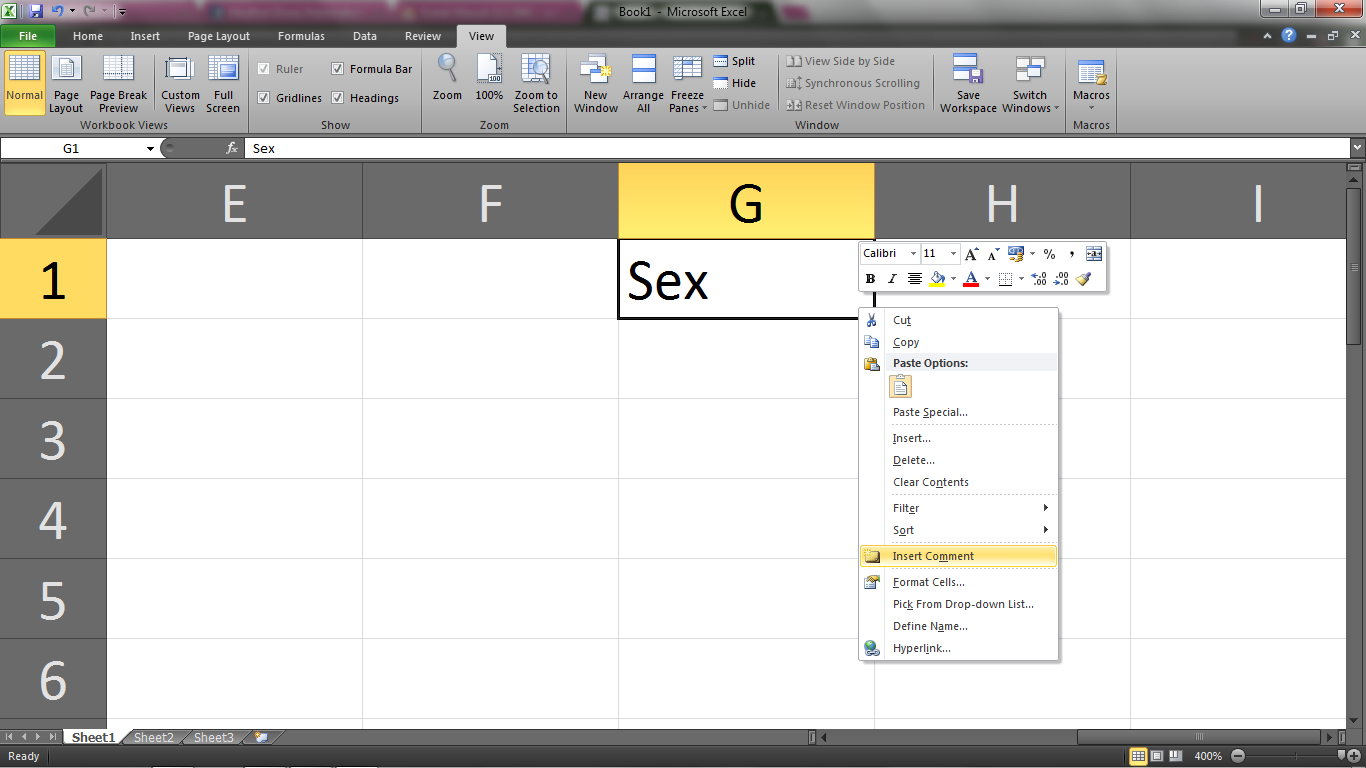 [Speaker Notes: Fasilitator menjelaskan bahwa header comment akan berbeda-beda dan dapat diganti dengan cara yang akan dijelaskan kemudian…]
Ketik penjelasan kolom sex
Klik diluar kotak dan tersimpan perhatikan sudut kanan atas, ada tanda merah
Arahkan kursor ke cell dan kotak komen akan muncul
Atur kemunculan komentar dengan klik kiri cell dan Show/Hide komen
Mengatur teks standar klik File  Options
User Name dapat diubah: Tapi isi komen tidak berubah
Bentuk khusus: Klik Insert  Illustrations
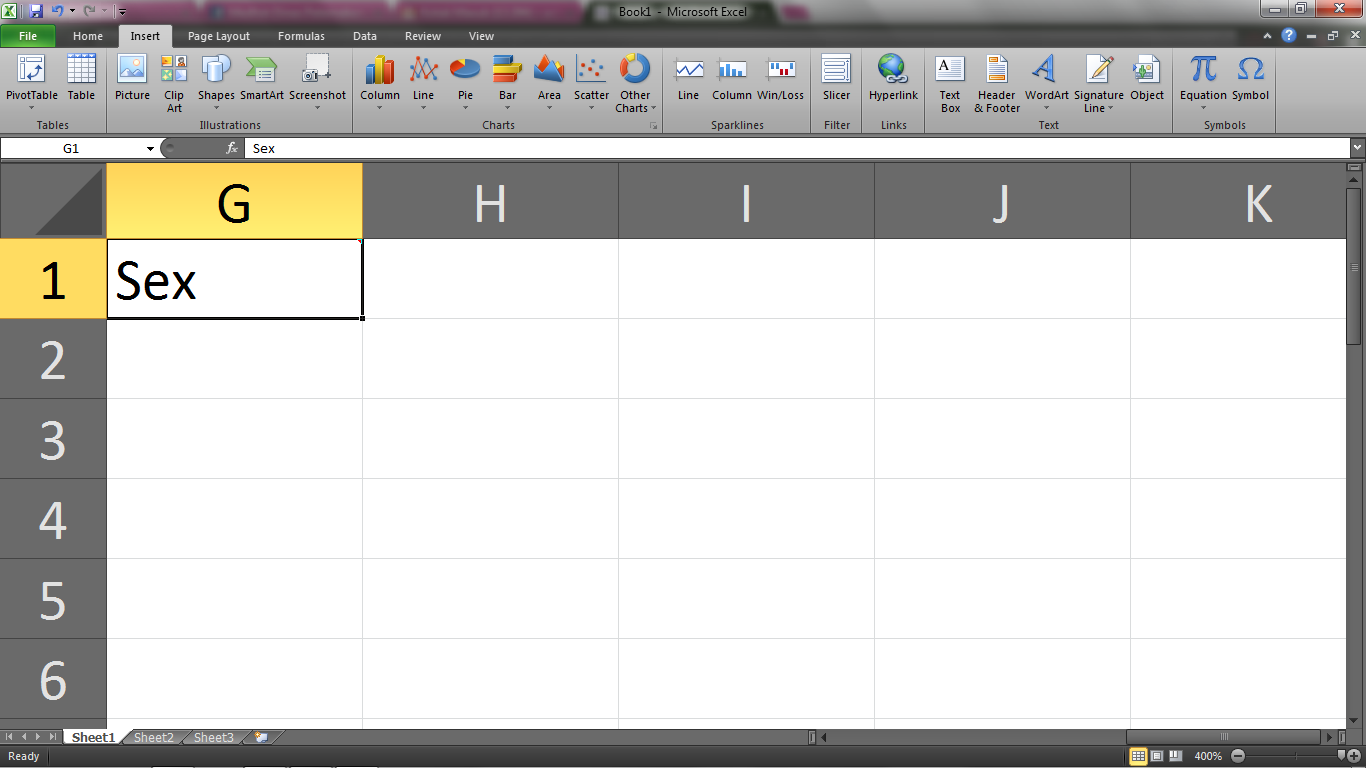 Menyisipkan dan memformat kotak teks: Pilih Text Box dari Basic Shapes
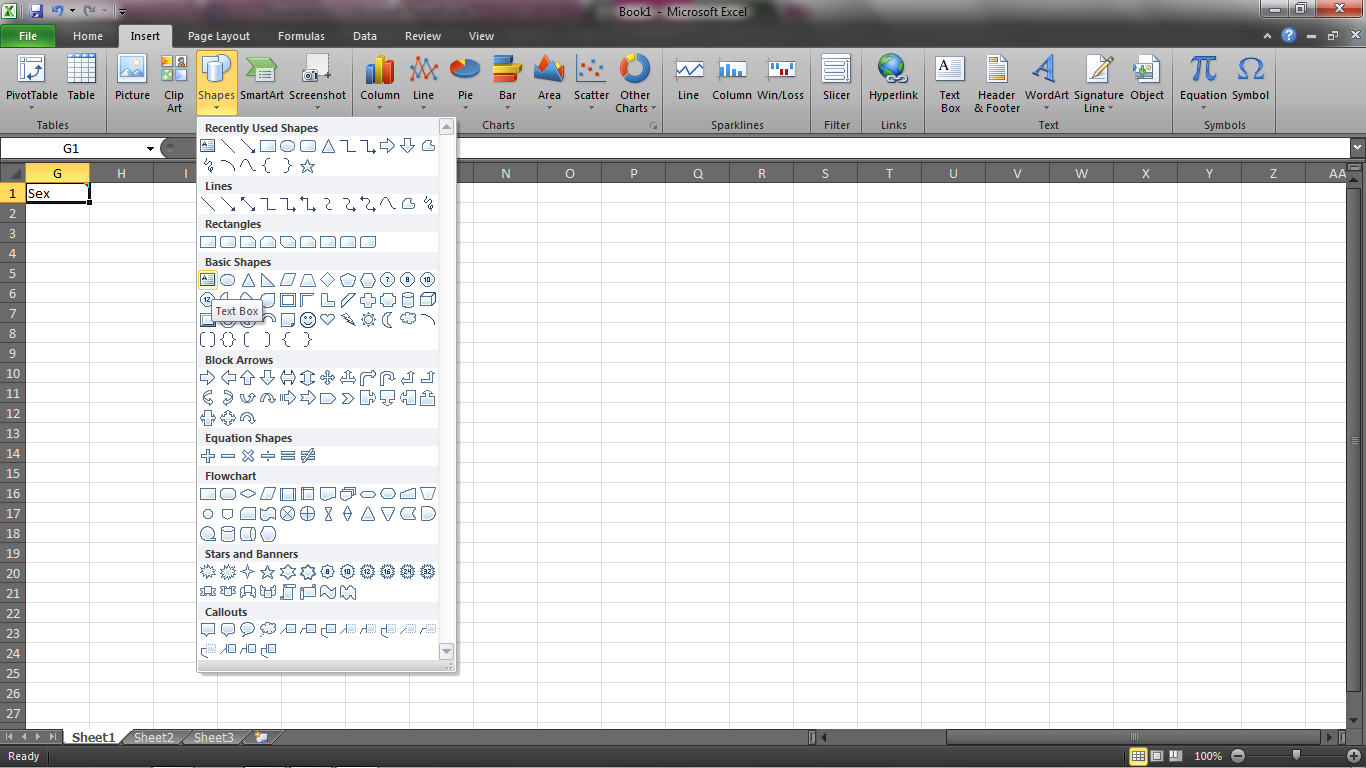 [Speaker Notes: Fasilitator menjelaskan bahwa ada berbagai macam pilihan untuk ditampilkan didalam worksheet diantaranya: gambar, clipart, shape, smartart, atau screenshot.]
Kotak teks akan muncul, diikuti dengan TAB pita menu Format dibawah Drawing Tools
Masukkan teks kedalamnya
Untuk modifikasi kotak teks : Klik Format….
PR……PR……..PR……..PR…………PR
Perbaiki data sehingga dapat digunakan sebagai database  dan dapat ditinjau serta dianalisis


Perhatikan bagaimana penggunaan pivot tabel/bagaimana data tersebut dapat dimasukan dalam pivot tabel (Pembelajaran 1)
[Speaker Notes: Materi PR akan bersumber dari slide 12 / data yang telah dibuat oleh para peserta dari 4 slide sebelumnya. Bagian ini menjadi PR jika waktu tidak mencukupi, namun dikerjakan bersama jika waktu pelatihan masih memungkinkan.]
Kesimpulan
Prinsip pengelolaan data yang baik guna dapat merancang lembar kerja dengan entri data yang sederhana dan sesuai dengan kebutuhan
keterampilan entri data excel sederhana dasar termasuk :
Membuat & menyimpan buku kerja (workbook) excel yang baru;
Memasukkan informasi kedalam sel dengan cara mengetik;
Menyalin (copy&paste) data;
Menyisipkan kolom dan baris; memindahkan data;
Mengosongkan dan menghapus sel;
Mengatur katagori dan format data sel; (teks,angka,tanggal);
Mengatur tampilan sel (font, sorotan (highlight), corak, kerangka);
Menyisipkan komentar;
Menyisipkan gambar
Excel Dasar
TERIMA KASIH
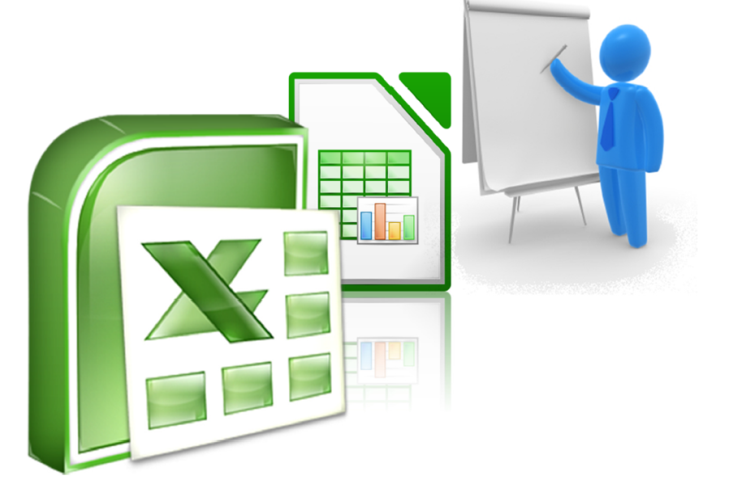